Year 2 Curriculum meeting 2021
Year Two team
PPA cover on Wednesday afternoons:
Mrs Redding 
Mrs Barker
Teachers:
Mrs Gray-Thomas
Mrs Cleghorn
Mrs Vickers


Learning Support Assistants:
Mrs Kusar
Mrs Wetherfield
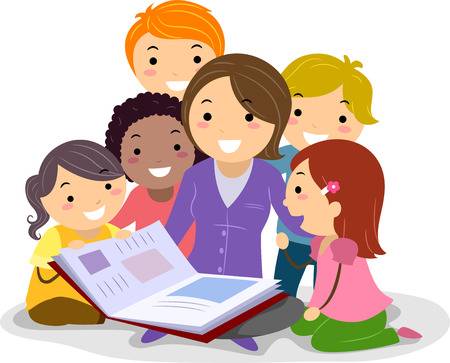 What are we learning?
Autumn 1: Emergency!
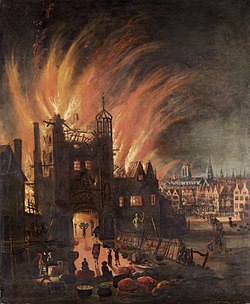 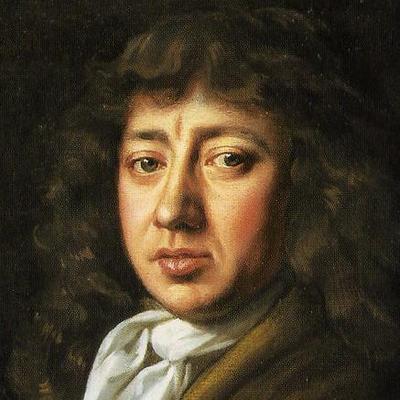 Design and make afternoon
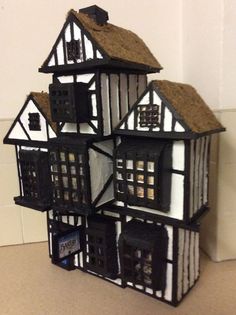 Friday 15th October
1.15pm – 2.50pm
Bring in your own materials to make a Tudor house with your child.
What are we learning?
TRIP!
Friday 5th November!
Autumn 2: A long time ago…
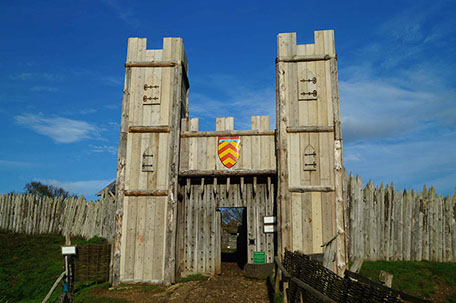 What are we learning?
Spring 1: Frozen Planet
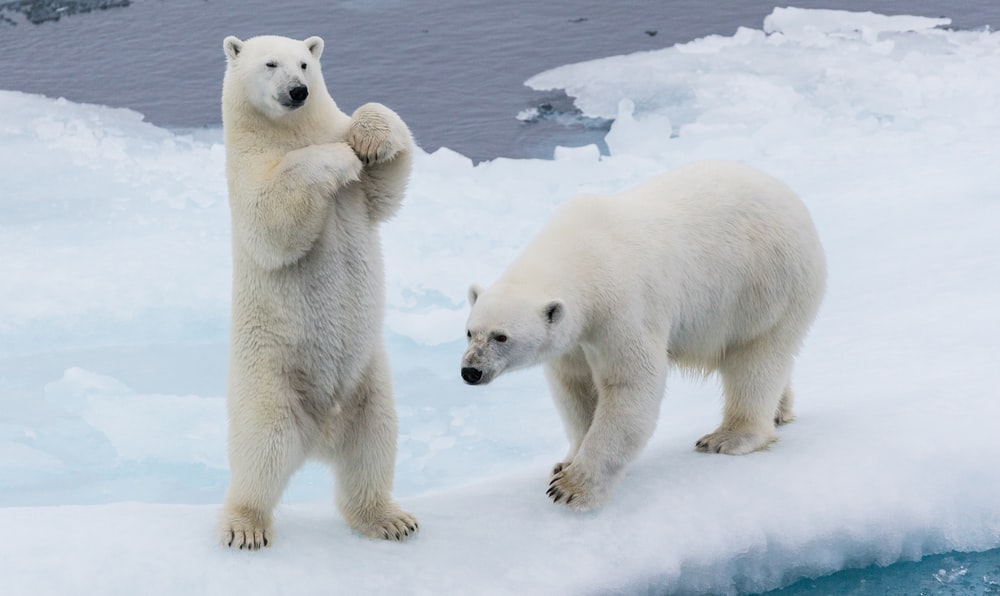 What are we learning?
Spring 2: In a place far, far away…
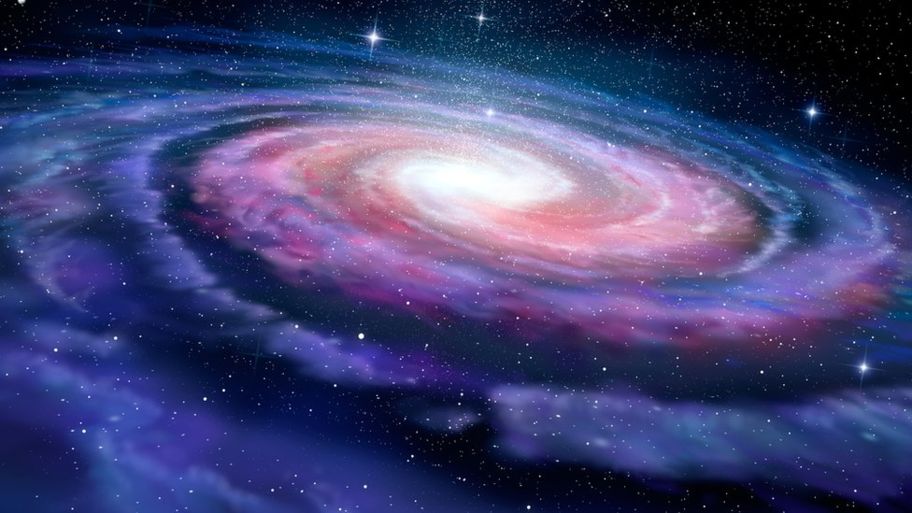 What are we learning?
Summer 1: Green Fingers
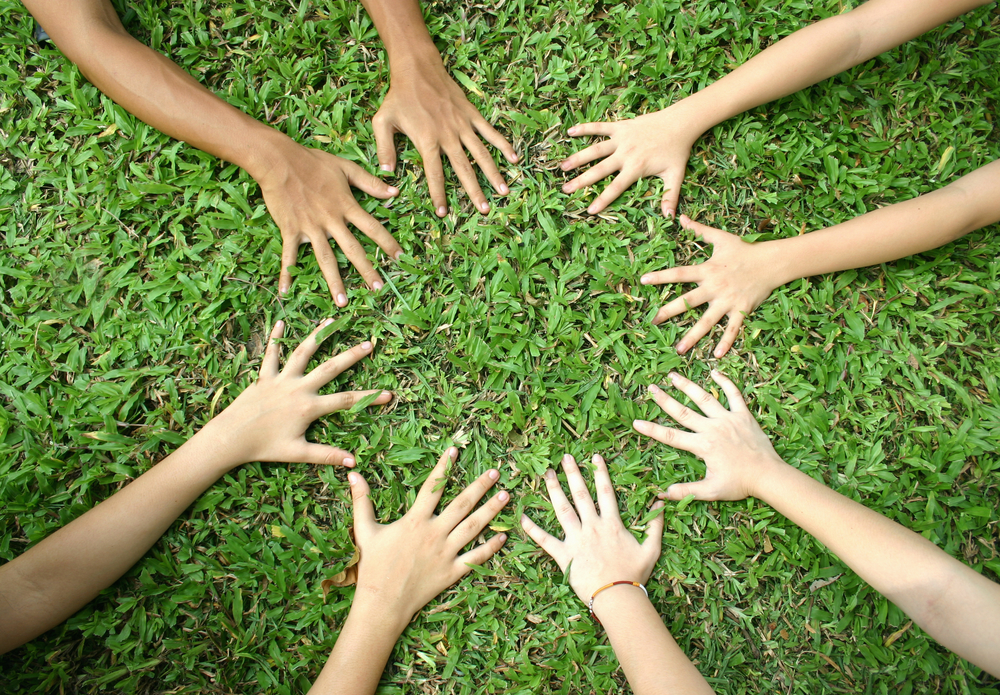 What are we learning?
Summer 2: Away we go!
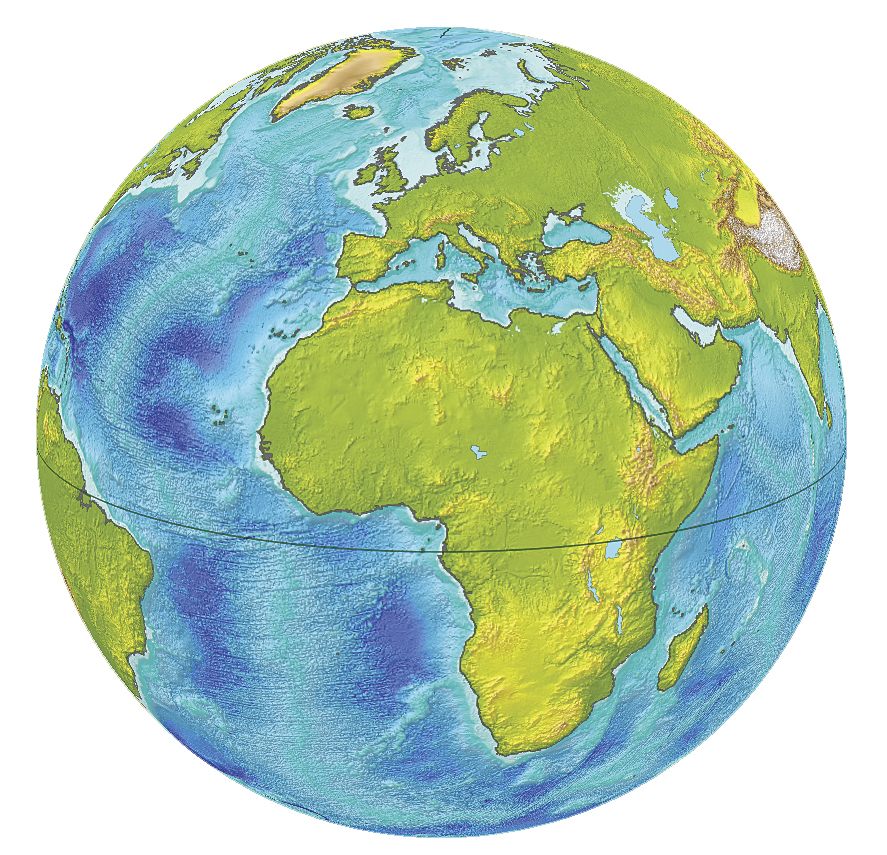 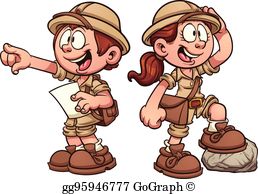 P.E
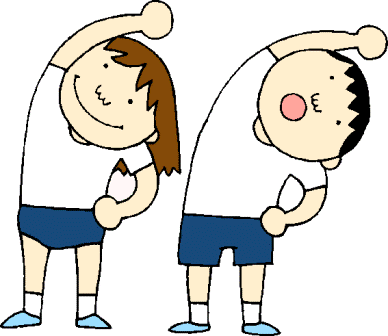 Monday and Tuesday afternoonsPE kit
Indoor PE: dark shorts and a white t-shirt.
Outdoor PE: long jogging bottoms, a white t-shirt and a black or navy jumper.

Children must have a change of shoes for PE – trainers are ideal to support the ankle. 

PE kits will stay in school until every half term. Please wash them over half term and return them the day we come back to school!
Learning behaviours – 5 R’s
Resourcefulness
Use things that help us learn!
Resilience
We try hard!
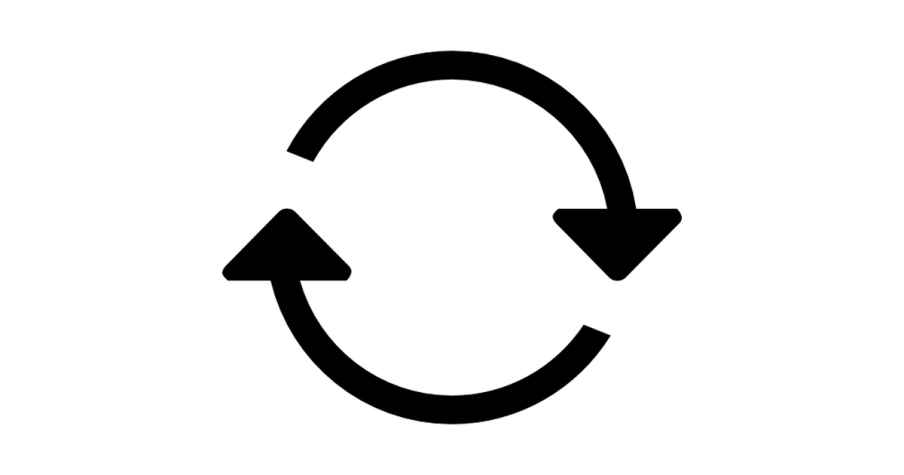 Reciprocity
We learn together!
Respect
Treat others as you would like to be treated!
Reflectiveness
We learn from our mistakes!
Behaviour and expectations
Golden Rules
Classroom Rules
Finishing time
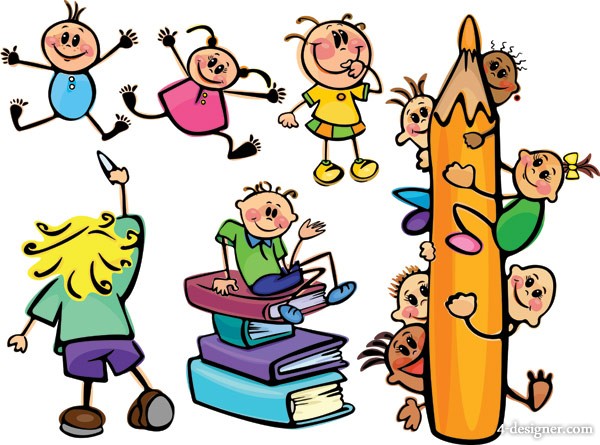 Rewards
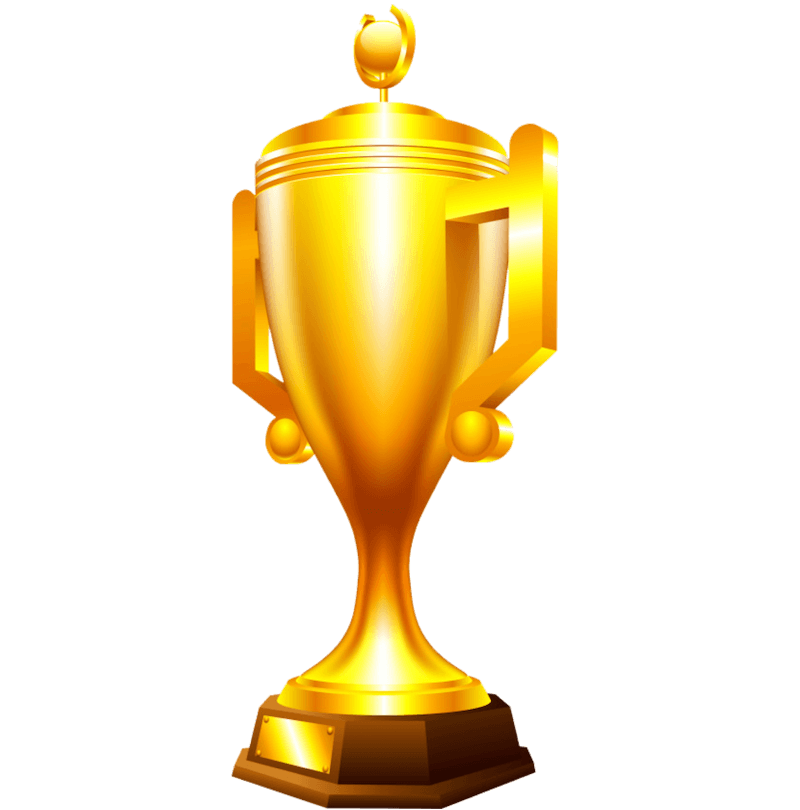 Head Teacher’s Awards
Good Manners Tea Party
House points
End of year KS1 trophy
Reading in Year Two
Ten minutes per night (minimum)
Sharing reading with your child
Developing understanding and asking questions
Discussion – book talk
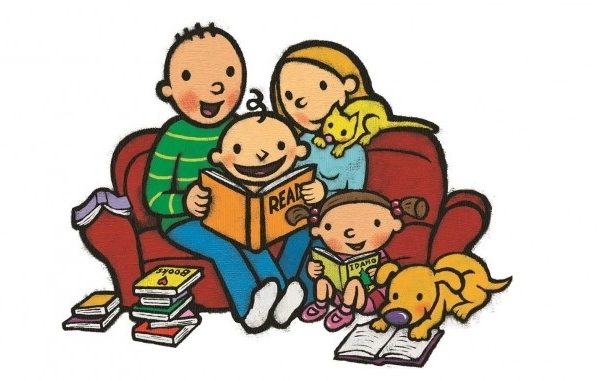 How to get in touch with us
Orange Communication Books or Class Emails 

Easy communication between home and school
Important information
Questions and queries

Good news and positive praise

After school arrangements
If your child is going home with someone different to their normal routine, please inform us by writing this in their communication book.
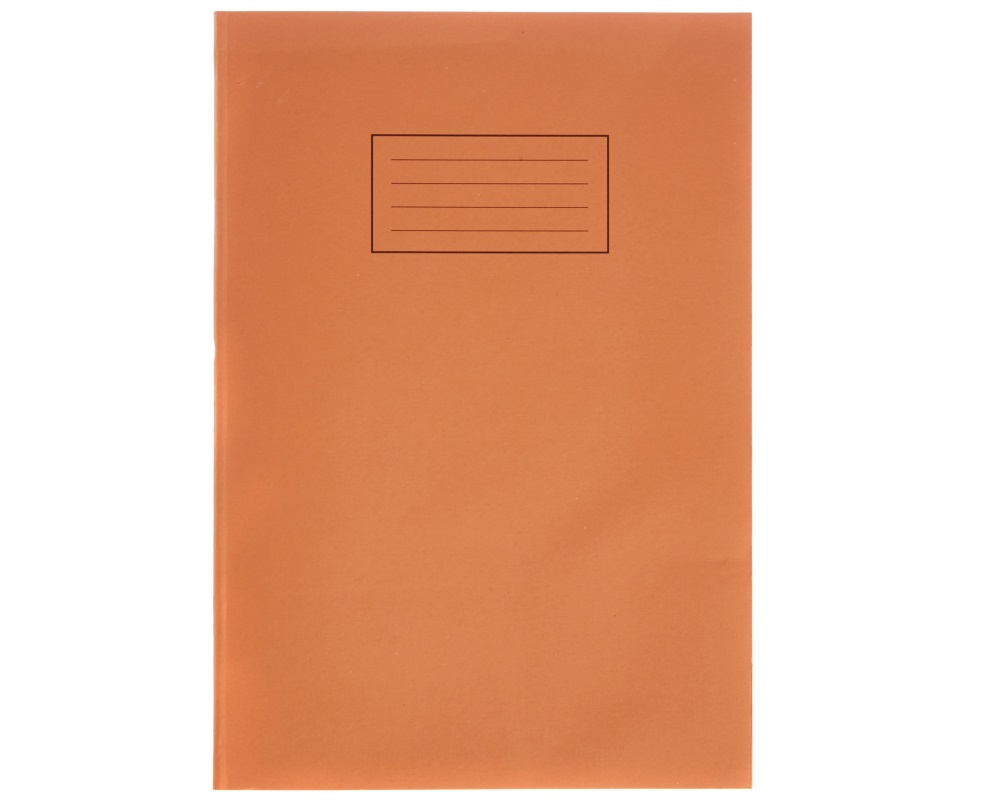 Home learning
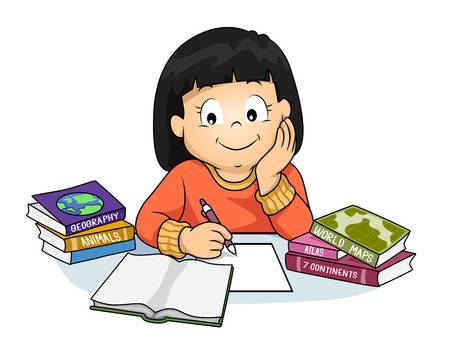 Reading (daily)

Mathletics, Readiwriter or TTRockstars

Home learning menu
Recommended online activitiesSchool website > Parent Pages > Home Learning Programmes
SPELLING PROGRAMME:
 https://login.readiwriter.com/

LITERACY:
http://www.wordsforlife.org.uk/
 
MATHS:
https://login.mathletics.com/
https://ttrockstars.com/login
BUSY THINGS LEARNING:
https://www.busythings.co.uk/play/

OTHER:
https://www.bbc.co.uk/bitesize
Number blocks on BBC iPlayer
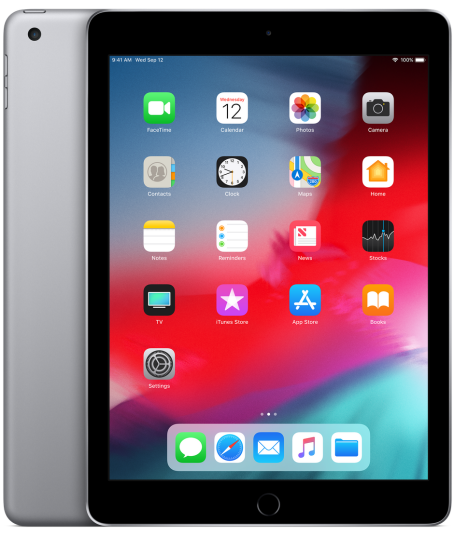 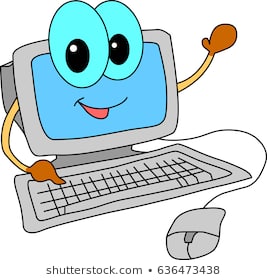 Phonics Check 2021
They inform our Teacher Assessment

This takes place over a week 

The children will read ‘real words’ and ‘pseudo words’
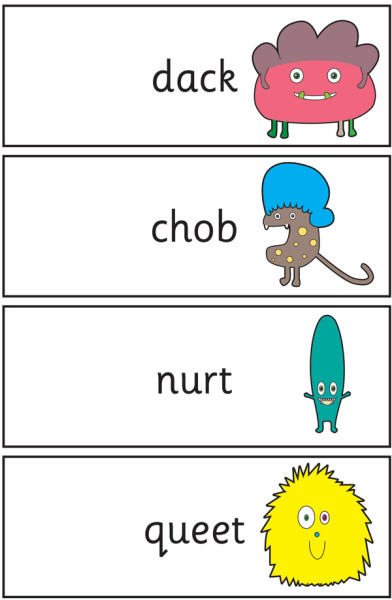 SATs – May 2022
They inform our Teacher Assessment that is reported to you at the end of the year

No term-time holidays during this time!

Two reading papers
Two maths papers

Two GPS papers
Meeting in Spring term for more details
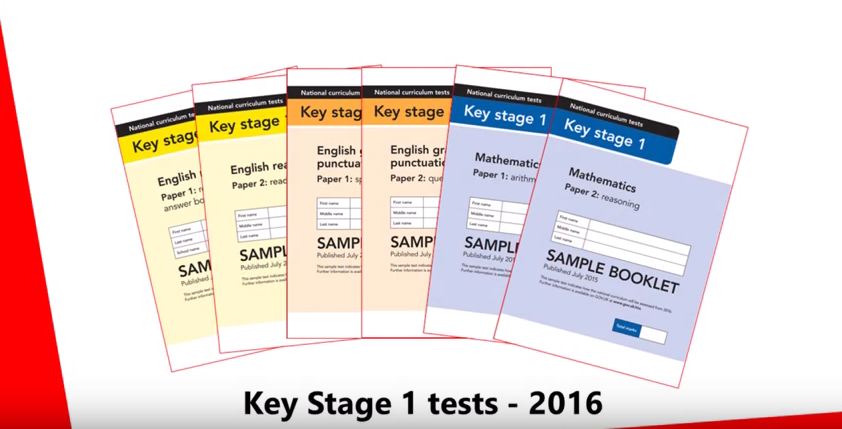 What we need every morning
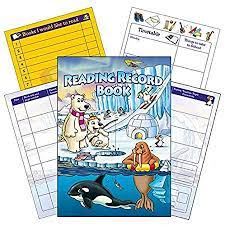 Reading record

Communication book

Water bottle

Hat (for those rare sunny days)
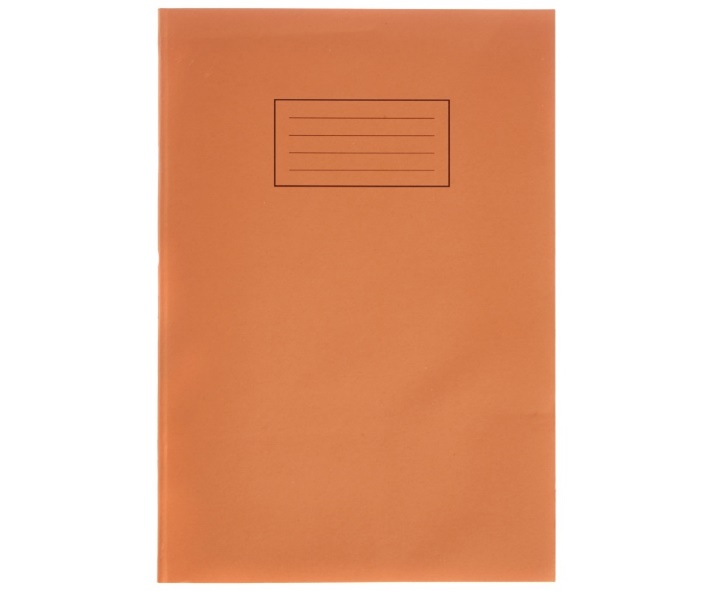 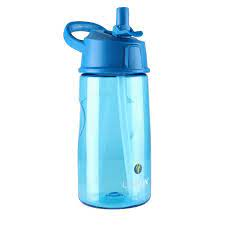 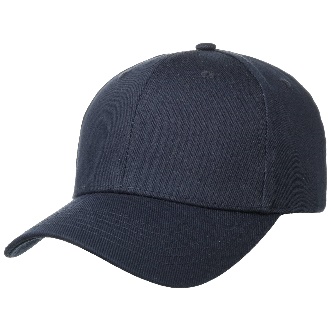 KS1 Snacks
Children are provided with a snack. We have a variety on offer each week. 

Apples, bananas, raisins, pears, carrots and tomatoes have been on offer since returning to school. 

Please do not bring in your own snacks, unless there are any dietary requirements we need to be made aware of!
In your child’s book bag tonight
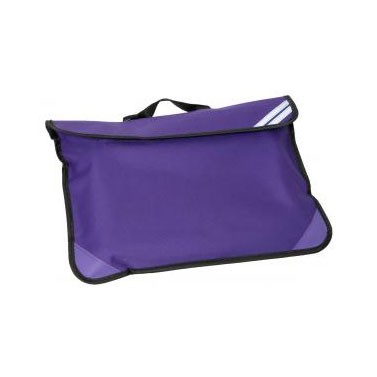 Copy of presentation
Questions to ask your child when reading

Common exception words – your child should be able to read AND spell these words
Log-ins for online learning at home (stuck in Reading Records)
Final notes
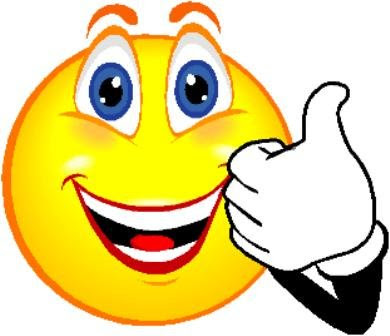 Parent helpers
PAWS

Design and Make afternoon – Friday 15th October
Year Two trip to Mountfitchet – Friday 5th November
Any questions?